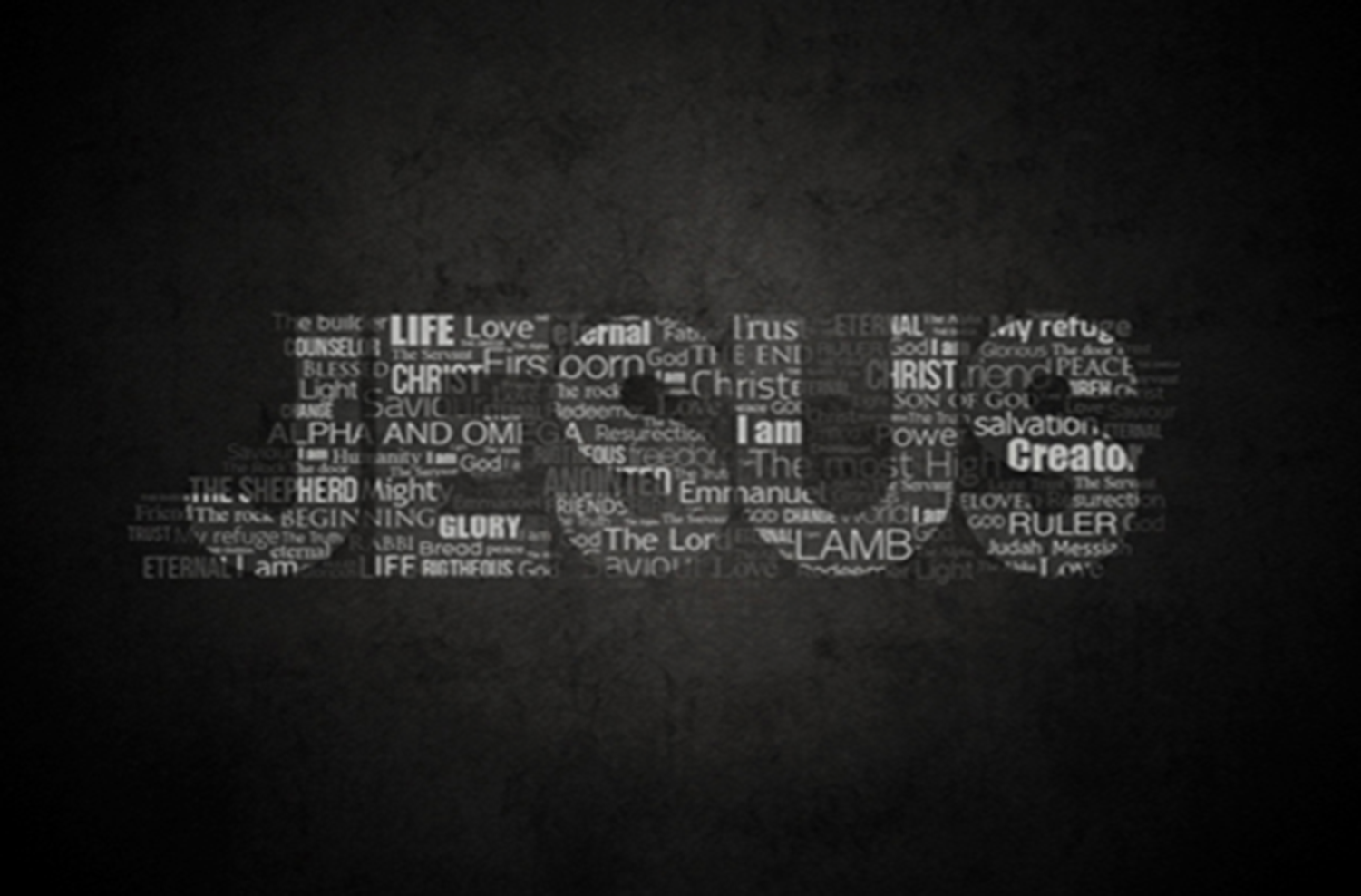 The Miracles of
In Matthew’s Gospel
The Demon Possessed Man
Matthew 12:22-38
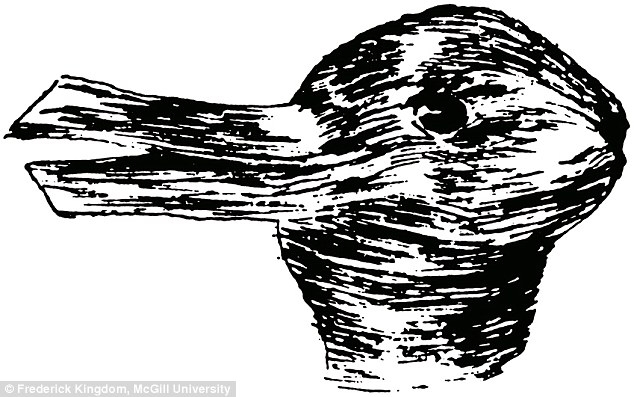 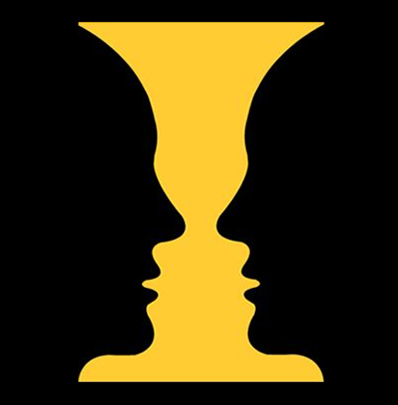 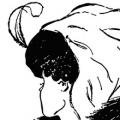 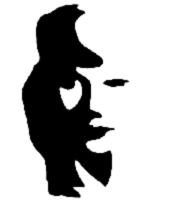 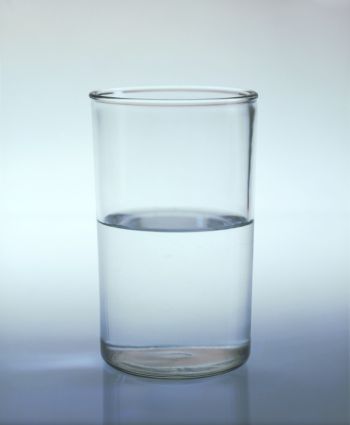 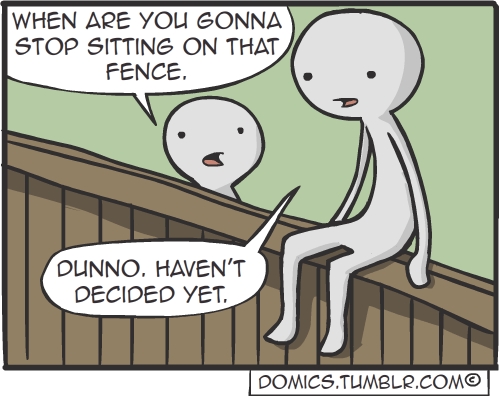 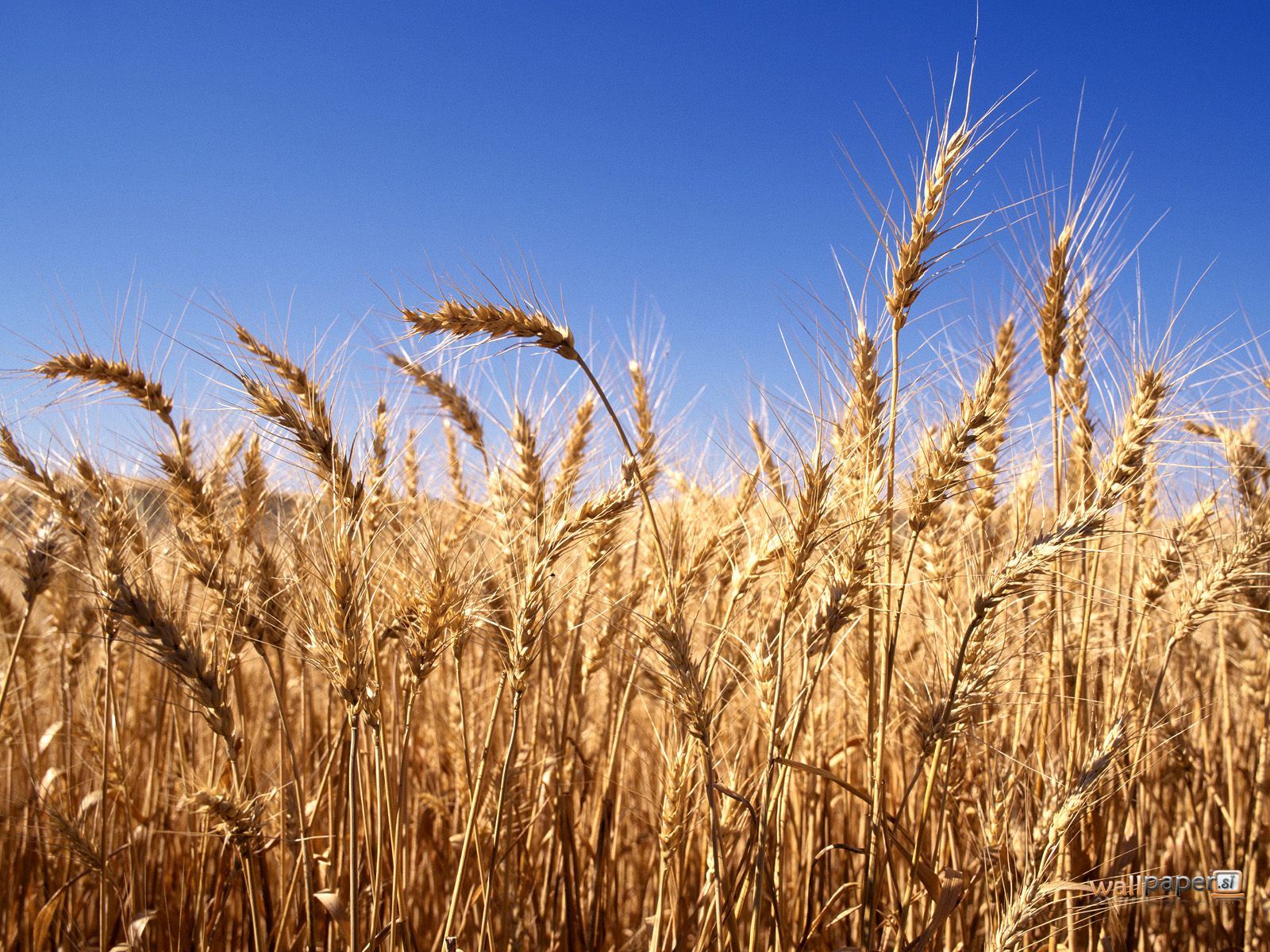 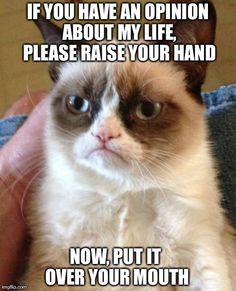 Who do you say Jesus is?

Importance of our words and deeds

How can we be the Kingdom people the Lord requires?